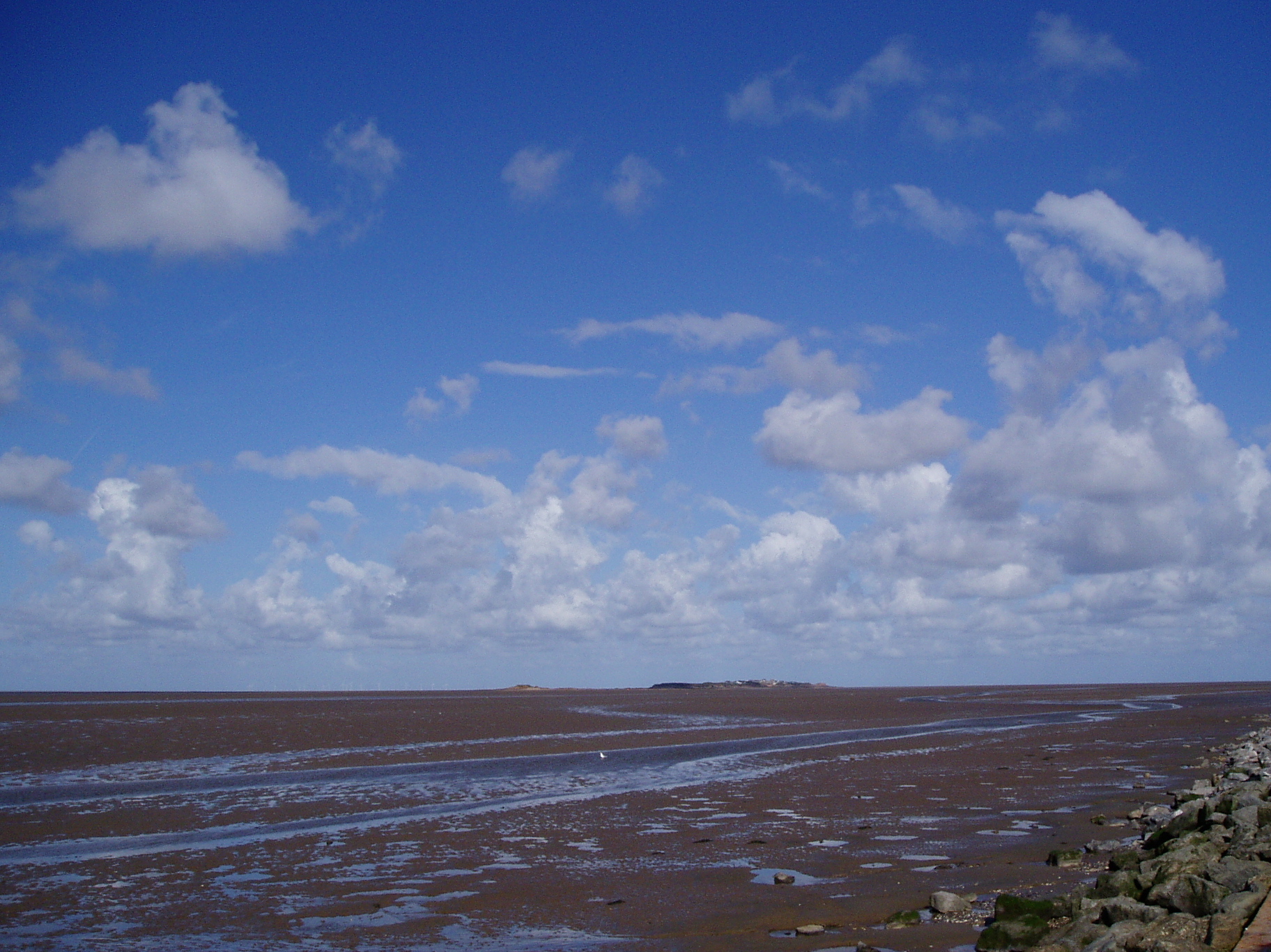 Do you believe and trust in God the Father,source of all being and life,the one for whom we exist?I believe and trust in him.
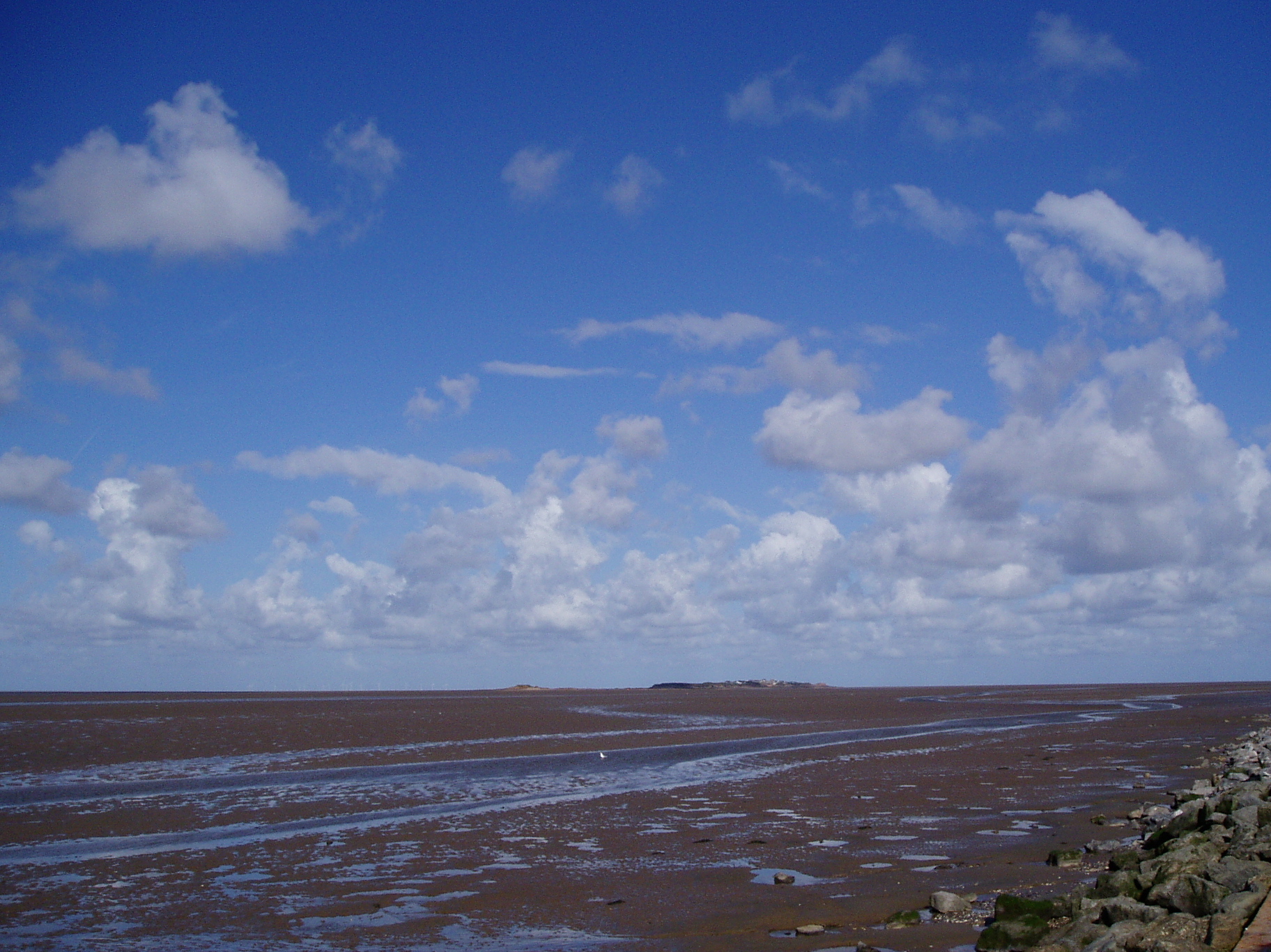 Do you believe and trust in God the Son,   who took our human nature,died for us and rose again?I believe and trust in him.
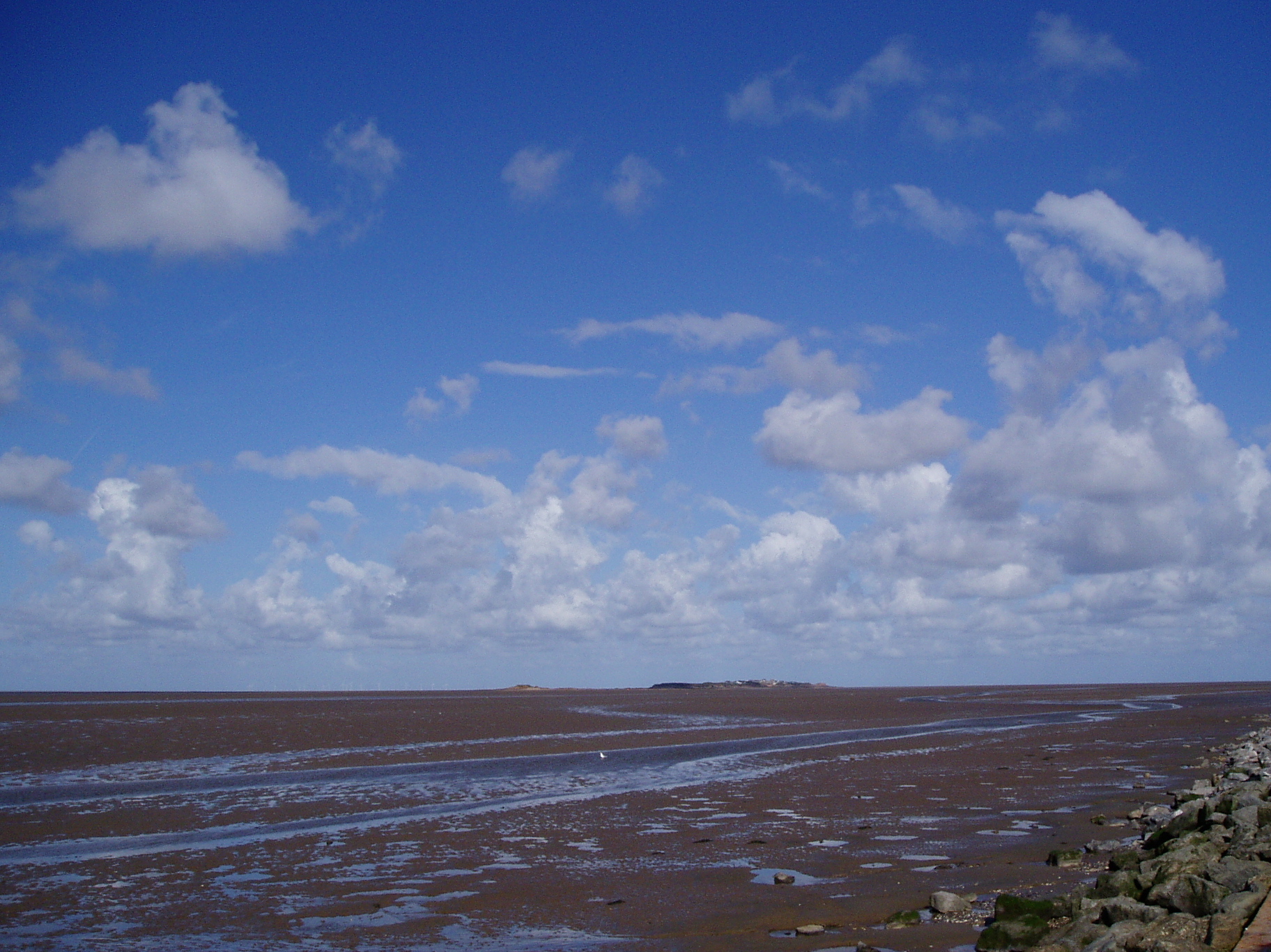 Do you believe and trust in God the Holy Spirit,   who gives life to the People of Godand makes Christ known in the world?I believe and trust in him.
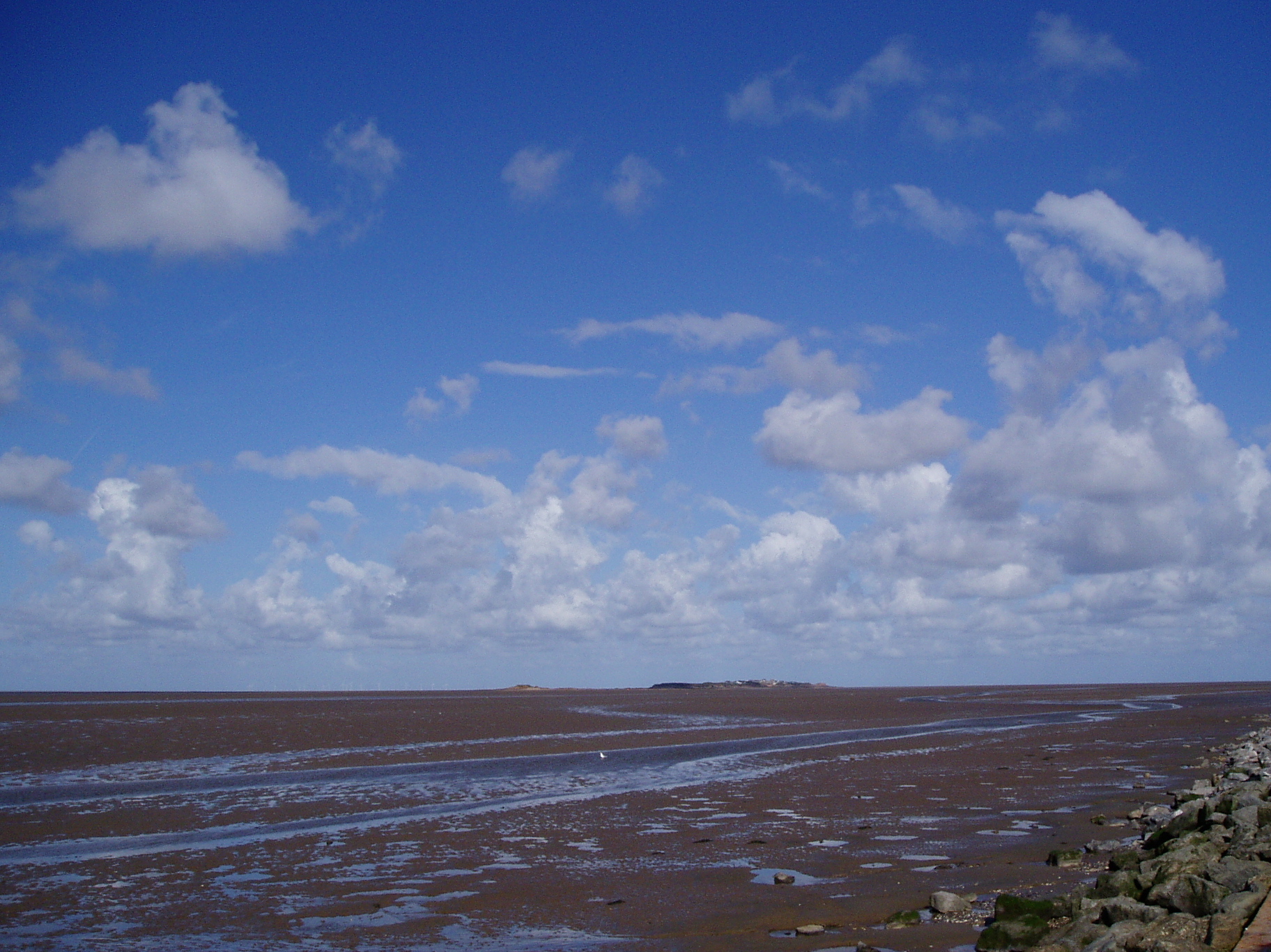 This is the faith of the Church.
All   This is our faith.
    We believe and trust in one God,
    Father, Son and Holy Spirit. Amen.
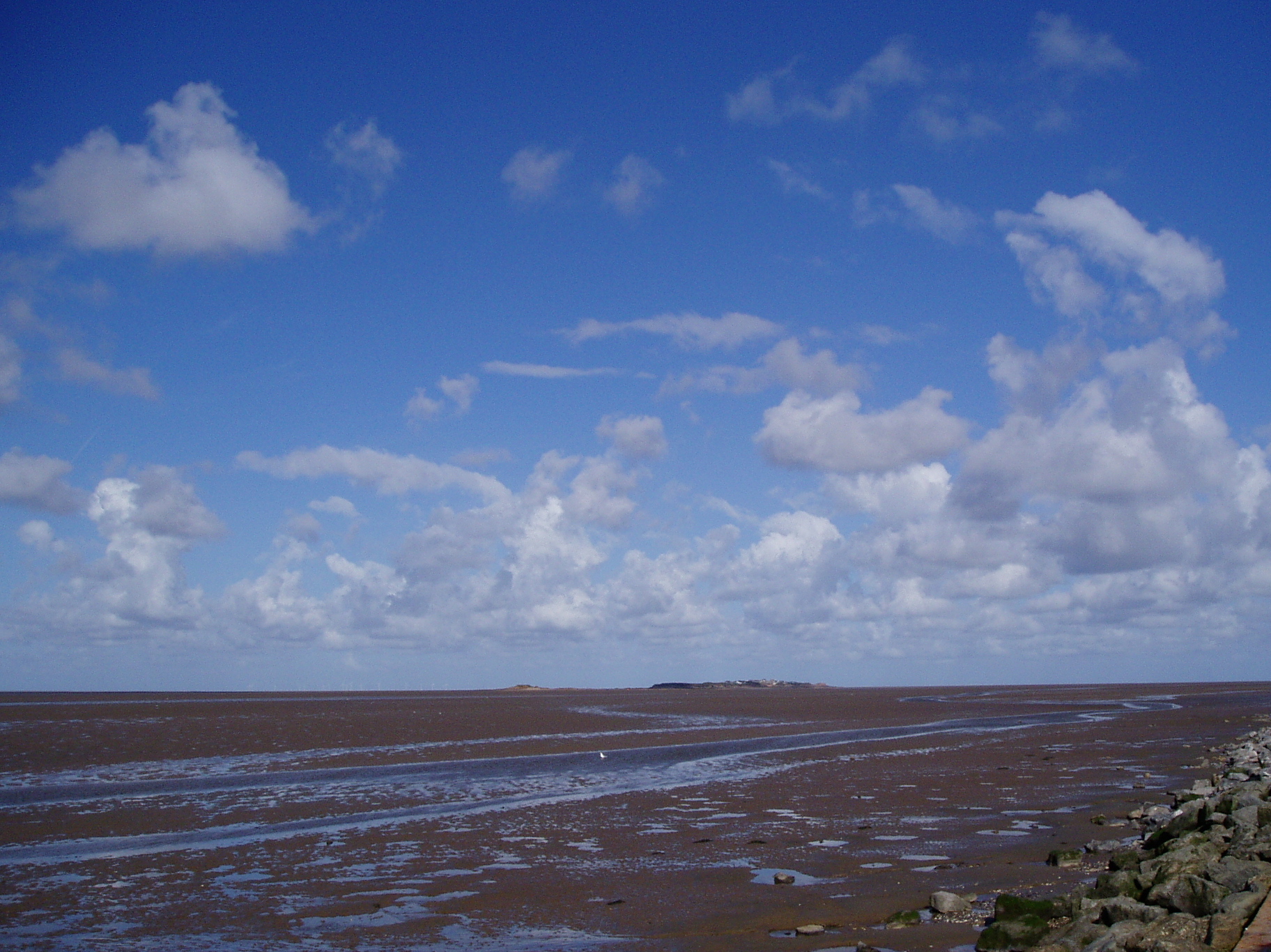